Nanotechnology: the next big ideaWeek 5: Geopolitics
Maryse de la Giroday
6-week course
SFU Liberal Arts & Adults 55+ program
Tony Ryan and Catalytic Clothing: where does the pollution go?
3. What is the science behind Catalytic Clothing?Catalytic Clothing harnesses the power of a photocatalyst to break down air borne pollutants. A catalyst is a term used to describe something that makes a reaction proceed at a greater rate but isn’t actually consumed during that reaction. A photocatalyst gains the energy it needs to be active from light. 4. Where do the pollutants come from?The two biggest sources of air borne pollutants are industry and motor vehicles. Although the majority of the pollutants are prevented from reaching the air, using technology such as catalytic converters, some do escape. It is these pollutants that Catalytic Clothing will break down.
Tony Ryan and Catalytic Clothing: where does the pollution go?
5. How are the pollutants broken down?When the light shines on the photocatalyst, the electrons in the material are rearranged and they become more reactive. These electrons are then able to react with the water in the air and break it apart into 2 radicals. A radical is an extremely reactive molecule. These radicals then react with the pollutants and cause them to break down into non-harmful chemicals. 6. What happens to the pollutants after they’ve been broken down?The Catalytic Clothing technology is designed to breakdown the pollutants straight away. However, some pollutants may become attached without being broken down. In this case, the pollutants will be washed off during subsequent laundering. This actually already happens with normal clothing.
Tony Ryan and Catalytic Clothing: where does the pollution go?
8. How is the technology delivered to the surface of the clothing?The photocatalyst is delivered to the surface of the clothing during the traditional laundry procedure as an additive within a standard product such as a fabric conditioner. The active agent is packaged within a shell that is attracted towards, and subsequently binds to, the surface of the clothing during the washing cycle.
11. Would someone wearing Catalytic Clothing be at a greater risk of exposure to pollutants?No. The Catalytic Clothing technology won’t actively attract any pollutants. Instead, it will break down anything that comes within very close proximity of the photocatalyst’s surface.
Tony Ryan and Catalytic Clothing: where does the pollution go?
16. How can you reassure people that it will be safe?The product will go through full life cycle analysis as any other new product being brought to market. All H&S aspects will be independently validated and just like a new medicine, or new skin care product, all the usual legal requirements will be met ahead of the product reaching the supermarket shelves.
http://catalytic-clothing.org/faq.html
Tattoos
A biobattery and a sensor
In the future, working up a sweat by exercising may not only be good for your health, but it could also power your small electronic devices. Researchers will report today that they have designed a sensor in the form of a temporary tattoo that can both monitor a person’s progress during exercise and produce power from their perspiration.
http://www.frogheart.ca/?p=14387
rePOOPulate
University of Queen’s, Kingston, Ontario
Queen’s University biologist Virginia Walker and Queen’s SARC Awarded Postdoctoral Fellow Pranab Das have shown nanosilver, which is often added to water purification units, can upset your gut. The discovery is important as people are being exposed to nanoparticles every day.
rePOOPulate
To conduct the research, Drs. Walker and Das utilized another Queen’s discovery, rePOOPulate, created by Elaine Petrof (Medicine). rePOOPulate is a synthetic stool substitute, which Dr. Petrof designed to treat C. difficile infections. In this instance, rather than being used as therapy, the synthetic stool was used to examine the impact of nanoparticles on the human gut.
The research showed that the addition of nanosilver reduced metabolic activity in the synthetic stool sample, perturbed fatty acids and significantly changed the population of bacteria. This information can help lead to an understanding of how nanoparticles could impact our “gut ecosystem.” [emphasis mine]
http://www.frogheart.ca/?p=15256 (Nov. 20, 2014)
EWG
http://www.ewg.org/2014sunscreen/
Don’t Be Fooled by High SPFs
FDA calls these products "inherently misleading.“
Avoid Vitamin A in Sunscreens
This ingredient, commonly added to sunscreens, moisturizers and lip products, could increase your risk of skin cancer. Why is it still allowed?
Nano sunscreens for humans?
http://www.frogheart.ca/?p=13989
Dr. Andrew Maynard, June 2014, video
Environmental Working Group & the sun
http://www.ewg.org/2014sunscreen/
Skin and its defences
Researchers at Northwestern University (Illinois, US) have found a way to deliver gene regulation technology using skin moisturizers. From the July 3, 2012 news item on Science Blog,
A team led by a physician-scientist and a chemist — from the fields of dermatology and nanotechnology — is the first to demonstrate the use of commercial moisturizers to deliver gene regulation technology that has great potential for life-saving therapies for skin cancers.
The topical delivery of gene regulation technology to cells deep in the skin is extremely difficult because of the formidable defenses skin provides for the body.
(http://www.frogheart.ca/?p=7215 July 2012)
Brain and its defences
Nov. 22, 2013--The University of Delaware’s Emily Day is a part of a team of researchers that has developed a nanotherapeutic capable of penetrating the blood-brain barrier.
Previously believed impossible, the groundbreaking development could have implications in the treatment of Glioblastoma multiforme (GBM), a lethal form of malignant brain tumors that is considered one of the deadliest human cancers. It may also benefit research for neurodegenerative diseases such as Parkinson’s disease, traumatic brain injury and multiple forms of cancer.
(http://www.udel.edu/udaily/2014/nov/cancer-nanotherapeutic-112213.html)
Nano sunscreens in the environment?
Nanoparticles in sunblock pose potential hazard to sea life 
Antonio Tovar-Sanchez and David Sánchez-Quiles point out that other than staying indoors, slathering on sunscreen is currently the best way to protect skin from the sun’s harmful rays. But when sunbathers splash into the ocean to cool off, some of their lotions and creams get rinsed into the water. The problem is that titanium dioxide and zinc oxide nanoparticles, which are common ingredients in sunblock, can react with ultraviolet light from the sun and form new compounds, such as hydrogen peroxide, that could be toxic.
Nano sunscreens in the environment?
To investigate the matter, they hit the beach. They went to Majorca Island’s Palmira beach on the Mediterranean along with about 10,000 beachgoers, a small portion of the more than 200 million tourists that flock to Mediterranean shores every year. Based on lab tests, seawater sampling and tourism data, the researchers concluded that titanium dioxide from sunblock was largely responsible for a dramatic summertime spike in hydrogen peroxide levels in coastal waters — with potentially dangerous consequences for aquatic life. 
(http://www.nanowerk.com/nanotechnology-news/newsid=37020.php)
FOE 2014
As of 2014, FOE seems to be focusing on food
It seems the food and nano debate of Spring/Summer 2014 has died down, for a while at least. The first volley (from my perspective) was the May 2014 release of ‘Way too little: Our Government’s failure to regulate nanomaterials in food and agriculture’ by the Friends of the Earth (FOE) Australia.
FOE 2014
Shortly after FOE food report,
Tom Philpott in a May 28, 2014 article for Mother Jones magazine titled ‘Big Dairy Is Putting Microscopic Pieces of Metal in Your Food’
Examples include Silk Original Soy Milk, Rice Dream Rice Drink, Hershey’s Bliss Dark Chocolate, and Kraft’s iconic American Cheese Singles, all of which now contain nano-size titanium dioxide*. As recently as 2008, only eight US food products were known to contain nanoparticles [PEN Inventory], according to a recent analysis [May 2014 report] from Friends of the Earth—a more than tenfold increase in just six years.
FOE 2014
In the meantime, Dr. Andrew Maynard (Director of the University of Michigan’s Risk Science Center) strongly countered Philpott’s Mother Jones article with his own article published both on The Conversation (June 3, 2014) and on Nanowerk (June 4, 2014), …
In 2006, the inventory (PEN Inventory] was voluntary and there was no oversight. At that time, eight food products had been added to the list. In 2013, the inventory was revived (Oct. 28, 2013 posting) and new information added from a 2012 academic paper. The products from the 2012 paper may have predated the 2006 inventory products, or not.
Food and nano and a summer 2014 roundup
3-part series
 http://www.frogheart.ca/?p=14459
http://www.frogheart.ca/?p=14461
http://www.frogheart.ca/?p=14463
Nickel and nano safety
… a case report in the American Journal of Industrial Medicine. The report describes a chemist who developed symptoms that included throat irritation, nasal congestion, facial ﬂushing, and skin reactions to jewelry containing nickel, after starting to work with a powder consisting of nanometer-sized nickel particles. According to the report’s lead author, this is “case one in our modern economy” of exposure to a product of nanotechnology leading to an individual becoming ill.
Nickel and nano safety
Although there have been other instances where engineered nanoparticles have been suspected of causing ill health, this is the first where the link seems credible. But beyond indicating that working with a fine nickel powder without any form of protection probably isn’t a good idea, does this case help better understand the risks of nanotechnology? (http://www.slate.com/articles/technology/future_tense/2014/05/nanotechnology_health_risks_why_you_shouldn_t_be_concerned.single.html Slate article by Dr. Andrew Maynard)
Alex Roslin (Canadian journalist) and nano
Tiny nanoparticles could be a big problem, article written by Alex Roslin for the Georgia Straight (July 21, 2011 online or July 21-28, 2011 paper edition) 
http://www.frogheart.ca/?p=4030
Alex Roslin (Canadian journalist) and nano
As Roslin points out,
Nanotech already appears to be affecting people’s health. In 2009, two Chinese factory workers died and another five were seriously injured in a plant that made paint containing nanoparticles.
The seven young female workers developed lung disease and rashes on their face and arms. Nanoparticles were found deep in the workers’ lungs.
“These cases arouse concern that long-term exposure to some nanoparticles without protective measures may be related to serious damage to human lungs,” wrote Chinese medical researchers in a 2009 study on the incident in the European Respiratory Journal.
Alex Roslin (Canadian journalist) and nano
Here’s the citation for the study by researchers (not cited by Roslin):
European Respiratory Journal article (ERJ September 1, 2009 vol. 34 no. 3 559-567, free access), Exposure to nanoparticles is related to pleural effusion, pulmonary fibrosis and granuloma,
Alex Roslin (Canadian journalist) and nano
A survey of the patients’ workplace was conducted. It measures ∼70 m2, has one door, no windows and one machine which is used to air spray materials, heat and dry boards. This machine has three atomising spray nozzles and one gas exhauster (a ventilation unit), which broke 5 months before the occurrence of the disease. The paste material used is an ivory white soft coating mixture of polyacrylic ester.
Alex Roslin (Canadian journalist) and nano
Eight workers (seven female and one male) were divided into two equal groups each working 8–12 h shifts. Using a spoon, the workers took the above coating material (room temperature) to the open-bottom pan of the machine, which automatically air-sprayed the coating material at the pressure of 100–120 Kpa onto polystyrene (PS) boards (organic glass), which can then be used in the printing and decorating industry. The PS board was heated and dried at 75–100°C, and the smoke produced in the process was cleared by the gas exhauster. In total, 6 kg of coating material was typically used each day.
Alex Roslin (Canadian journalist) and nano
Accumulated dust particles were found at the intake of the gas exhauster. During the 5 months preceding illness the door of the workspace was kept closed due to cold outdoor temperatures. The workers were all peasants near the factory, and had no knowledge of industrial hygiene and possible toxicity from the materials they worked with. The only personal protective equipment used on an occasional basis was cotton gauze masks
Alex Roslin (Canadian journalist) and nano
Full text of the conclusion from the academic paper:
In conclusion, these cases arouse concern that long-term exposure to some nanoparticles without protective measures may be related to serious damage to human lungs. It is impossible to remove nanoparticles that have penetrated the cell and lodged in the cytoplasm and caryoplasm of pulmonary epithelial cells, or that have aggregated around the red blood cell membrane. Effective protective methods appear to be extremely important in terms of protecting exposed workers from illness caused by nanoparticles.
Alex Roslin (Canadian journalist) and nano
Quoted quite liberally throughout the article is researcher, Dr.Robert Schiestl (professor of pathology and radiation oncology at the University of California at Los Angeles [UCLA]). This particular passage referencing Schiestl is a little disconcerting,
Schiestl said nanoparticles could also be helping to fuel a rise in the rates of some cancers. 
He wouldn’t make a link with any specific kind of cancer, but data from the U.S. National Cancer Institute show that kidney and renal-pelvis cancer rates rose 24 percent between 2000 and 2007 in the U.S., while the rates for melanoma of the skin went up 29 percent and thyroid cancer rose 54 percent.
Alex Roslin (Canadian journalist) and nano
I'm a journalist in Knowlton, Quebec, in the Eastern Townships just outside Montreal. I've won three Canadian Association of Journalists awards for investigative reporting and shared in a gold prize from the National Magazine Awards. I'm also an eight-time nominee for investigative and writing prizes from the CAJ and the NMAs. I've worked as an associate producer for Canada's premier investigative television program, the fifth estate, and the program Disclosure,
Alex Roslin (Canadian journalist) and nano
… and my writing has appeared in The Globe and Mail, Financial Post, Toronto Star, Canadian Geographic, L’Actualité, The Montreal Gazette, Maclean's, The Georgia Straight, Canadian Wildlife, Maisonneuve, High Times, Rodale's Scuba Diving, Inside Kung Fu and others. I am also co-chair of the Professional Writers Association of Canada's nominations and awards committee. In 1993, I cofounded The Nation, an award-winning Cree bimonthly news and cultural magazine. You can reach me at aroslin1-at-yahoo.ca. (http://albloggedup.blogspot.ca/)
Andrew Schneider (AOL journalist) and nano
Wrote a series of ‘nano’ articles for AOL online in 2010
Two Pulitzer prizes
1986 co-winner for investigation of violations and failures in the organ transplantation system in the United States.
1987 co-winner for revealing the inadequacy of the FAA’s medical screening of airline pilots and led to significant reforms."
Andrew Schneider (AOL journalist) and nano
He broke the story of the asbestos poisoning of Libby, Montana, now infamous as the most deadly environmental disaster in the United States. His reporting led to the criminal indictment of W.R. Grace and some of its top executives — leading to the largest environmental crime case in U.S. history. (http://www.coldtruth.com/about/)
Andrew Schneider (AOL journalist) and nano
[From Andrew Maynard’s Jan. 28, 2010 posting {http://2020science.org/2010/05/28/nano-dispersants-and-nano-hysteria-time-to-think-about-the-science-folks/}]
I see that a group of Non Government Organizations (NGOs) are urging EPA not to allow the use of an alleged nanotechnology-based dispersant in the Gulf of Mexico. [BP oil spill]  The letter from thirteen organizations was covered in a piece by Andrew Schneider on AOL Online earlier today – which had considerable pickup on the web from what I can tell.
Andrew Schneider (AOL journalist) and nano
Sadly, a combination of limited information from the company – Green Earth Technologies – and poor understanding by others – seems to have led to the situation being dominated by misunderstanding and misinformation.
In the main, the piece is straight reporting of the situation – albeit with an emphasis on the nano-safety issue.  But one section in particular jumps out:
The report of the possible use of nano-dispersants has outraged [Michael] Harbut, who heads the Environmental Cancer Initiative at Michigan’s Karmanos Cancer Institute.
Andrew Schneider (AOL journalist) and nano
“A decision to use nanoparticle-based dispersants in the gulf is less an engineering or environmental decision, but more a public health and individual patient care issue. As does asbestos, nanoparticles have been shown to cause an aggressive cancer called mesothelioma,” he said.And like asbestos in its early usage, human health effects of exposure, ingestion or breathing of nanoparticles have been rarely observed, let alone studied.“To dump tons of nanoparticles into the food and respiratory cycle in this manner is irresponsible,” Harbut told AOL News
Andrew Schneider (AOL journalist) and nano
[Andrew Maynard, 2010] Here, the conflation between nanoscale micelles, nanoparticles and mesothelioma is wrong and it is irresponsible.  Nanoparticles in general have not been shown to cause mesothelioma, neither is there any theory to suggest that they might – this is pie in the sky speculation.  Carbon nanotubes – a specific form of nanomaterial – might possibly be associated with the disease under some conditions, but this is still uncertain.  But carbon nanotubes are not the same as micelles.
Andrew Schneider (AOL journalist) and nano
Michael R. Harbut, M.D. May 29, 2010 at 10:36 am
    Dr. Maynard, aside from my deciding to exercise restraint in regard to your comments as they may relate to my own work, would you be kind enough to disclose the funding sources, now and previously, of your present employer.
    Additionally, would you be kind enough to disclose any credential or license which allows you to dispense medical advice. 
( Harbut was Schneider’s expert)
Andrew Schneider (AOL journalist) and nano
[Andrew Maynard] I would be happy to do this. My current funding comes entirely through the University of Michigan – some of it is associated with a gift given to the University of Michigan Risk Science Center by Charles Gelman. In my previous work at the Woodrow Wilson Center in Washington DC, I was funded through the Pew Charitable Trusts.
I do not believe I dispense any medical advice in the piece above, and I must apologise if it appears that I did. What I did do however is comment on the accuracy of statements made in the AOL Online piece, and voice my concerns over the dangers of making statements that do not appear to be supported by evidence.
Andrew Schneider (AOL journalist) and nano
I do believe my credentials to make such an assessment are reasonable. For many years, I have been an active researcher and advisor on the responsible development of nanotechnologies. I helped establish the research program into potential health impacts – and how to avoid them – at the National Institute of Occupational Safety and Health. I have published extensively in the area in the peer review literature – and was a co-author on the paper by Poland et al. indicating that some forms of carbon nanotubes have the potential to cause mesothelioma.
Andrew Schneider (AOL journalist) and nano
And I have provided extensive expert advice in this field, from congressional testimony, to serving on National Academies panels, to advising the President’s Council of Advisors on Science and Technology. For five years I was the Chief Science Advisor to the Project on Emerging Technologies at the Woodrow Wilson Center. I currently direct the Risk Science Center at the University of Michigan School of Public Health. …
French protests 2009/10
For protestors in France the issue at the Marseilles nanotechnology debate (one in a countrywide series) on January 19, 2010 was democracy. From the article by Kate McAlpine in Chemistry World (republished here on Nanowerk),
Protestors have caused the public to be banned from four debates on nanotechnology taking place across France. After Grenoble in December, and Rennes and Lyon in January, Marseilles saw the local debate organised by the Special Commission for Public Debate (CPDP) shut down by protestors on Tuesday. They clapped, whistled, shouted, threw paper balls, and raised banners with slogans such as ‘Nano, it’s not green, it’s totalitarian’.
French protests 2009/10
Although earlier debates had seen these protests questioning the legitimacy of the debates, organisers attempted discussion for more than thirty minutes before retreating to a private room to webcast the debate and interact with the public through the page’s forum.
http://www.frogheart.ca/?p=686
The Swiss and an attempted bombing
It certainly seems likely that IBM’s Binnig and Rohrer Nanotechnology Center in Zurich is the same center that suffered an attempted bombing in 2010. …
A 26-year-old Swiss-Italian from Ticino and an Italian couple aged 29 and 34 were found guilty by the Federal Criminal Court of conspiring to destroy the IBM centre in Rüschlikon, near Zurich, while it was under construction.
The Swiss and an attempted bombing
They were also found guilty of importing explosives into Switzerland, then illegally hiding and transporting them. …
The three detainees were caught last year [April 2010] about 3km from the IBM facility in possession of 476 grams of explosives and other components needed to build an improvised explosive device.
(http://www.frogheart.ca/?p=9553)
Mexico, nano, and bombs
ITS (Individuals Tending Towards Savagery) first burst on the nano scene in 2011
According to one account, there were two incidents this week, one at Mexico’s National Polytechnical Institute on Tuesday, August 9, 2011 (another account notes that there were previous incidents in April and May 2011 targeting the same professor but does not mention an August 9 attempt) and a more serious one (two professors were injured) at the Monterrey Technological Institute (the campus on the outskirts of Mexico City) on Monday, August 8, 2011.
Mexico, nano, and bombs
The group identified as likely culprits (a partially identified note was found at the scene of the August 8 incident) is called, in English, ‘Individuals Tending to Savagery (ITS)’. They have attacked academics before and are known for opposing nanotechnology experiments.
One of the injured professors works in the field of robotics and the intended target of the August 9 (?), April and May 2011 incidents, Oscar Camacho, works in the field of micro-electro-mechanical systems (MEMS).
Mexico, nano, and bombs
I gather the group (ITS) has posted a manifesto online which states that nanoparticles could cause the planet earth to turn into grey goo (a well worn and popular ‘end of the world because of nanotechnology’ scenario first posited by Eric Drexler who has since repudiated it but taken up by any number of science fiction writers).
http://www.frogheart.ca/?p=4147
Mexico, nano, and bombs
An anarchist group (ITS, aka, Individuals Tending to Savagery) has again claimed ‘credit’ for violence against scientists in Mexico. From Robert Beckhusen’s Mar. 12, 2013 article about the ITS and the violence for Wired magazine (Note: A link has been removed),
    Over the past two years, Mexican scientists involved in bio- and nanotechnology have become targets. They’re not threatened by the nation’s drug cartels. They’re marked for death by a group of bomb-building eco-terrorists with the professed goal of destroying human civilization.
Mexico, nano, and bombs
The group, which goes by the name Individualidades Tendiendo a lo Salvaje (ITS), posted its manifesto to anarchist blog Liberacion Total last month. The manifesto takes credit for a failed bombing attempt that month  [Feb. 2013?] against a researcher at the Biotechnology Institute at the National Autonomous University of Mexico. And the group promises more.
http://www.frogheart.ca/?p=9509
Nanotechnology activist summits
Apparently, global activists are meeting for the 4th International Nanotechnology Activist Summit in Berlin, Oct. 6 – 7, 2011. I did a quick search and was unable to find a website for the summit or find any additional information about it on the Friends of the Earth nano website or the ETC Group website, both represented at the summit. http://www.frogheart.ca/?p=4713
Nanotechnology activist summits
Some 30 activists representing 14 environmental, technology assessment and consumer organisations from Europe, the United States, Canada and Latin America met for the 4th International Nanotechnology Activist Summit in Berlin on October 6 and 7.  …
    Jaydee Hanson from the International Center for Technology Assessment, which has filed legal challenges to the US Environmental Policy Agency and the Food and Drug Administration, called “for the protection of workers and the public from exposure to nanomaterials that have not been proven safe.”
Nanotechnology activist summits
Paolo Martins, Coordinator of the Brazilian Research Network in Nanotechnology, Society and the Environment called for review of nanotechnologies that will have wide-ranging effects on workers and consumers in the developing world. He noted that there must be, “full consideration of the ethical and social impacts of these technologies.”   …
    Ian Illuminato of Friends of the Earth [FoE]-US demanded that “a full lifecycle analysis must be completed prior to any commercialization of nano-products.” [emphasis mine] …
Nanotechnology activist summits
Pat Mooney, Executive Director of the ETC Group, with offices in Canada, the Philippines, Mexico, and the US called for a moratorium on the commercialization of nano-products, but noted that all “Nano-industries must be fully accountable for liabilities caused by their products if they come on the market.”
http://www.nanowerk.com/news/newsid=22990.php
Nanotechnology initiatives
Argentina; Armenia; Brazil; Chile; China; Costa Rica; Egypt; Georgia; India; Iran; Mexico; Malaysia; Philippines; Serbia & Montenegro; South Africa; Thailand, Turkey; Uruguay; Vietnam
Nanotechnology initiatives
Belarus; Bulgaria; Cyprus; Czech Republic; Estonia; Hong Kong; Hungary; Israel; Latvia; Lithuania; Poland; Romania; Russian Federation; Singapore; Slovak Republic; Slovenia; South Korea; Ukraine
Nanotechnology initiatives
Australia; Austria; Belgium; Canada; Denmark; Finland; France; Germany; Greece; Iceland; Ireland; Italy; Japan; Luxembourg; Netherlands; New Zealand; Norway; Portugal; Puerto Rico; Spain; Sweden; Switzerland; Taiwan; United Kingdom; United States of America
Table 1: 
A national strategy for nanotechnology;
Nationally co-ordinated nanotechnology activities;
Government funding for nanotechnology research
Nanotechnology research project(s)
Bangladesh; Botswana; Columbia; Croatia; Cuba; Indonesia; Jordan; Kazakhstan; Moldova; Pakistan; Uzbekistan; Venezuela, Macau, (China); Malta; United Arab Emirates, Liechtenstein
Table 2: At least one individual or group currently conducting work identified as ‘nanotechnology research’
Nanotechnology interest
Afghanistan; Senegal; Tanzania; Albania; Bosnia and Herzegovina; Ecuador; Ghana; Kenya; Lebanon; Macedonia; Sri Lanka; Swaziland; Zimbabwe; Brunei; Darussalam
Table 3: An expression of interest from country governments,  representatives or delegates
Source material for international nano
2005 Nanotechnology and Developing Countries by Donald C. Maclurcan (PhD, University of Technology, Sydney [Australia])
Part 1:
http://nanotech.law.asu.edu/Documents/2009/09/Nanotechnology%20and%20Developing%20Countries%20-%20Part%201_%20What%20Possibilities_237_7747.pdf
Part 2:
http://www.azonano.com/article.aspx?ArticleID=1429
Global nano circa 2005
United States, Japan, Germany and South Korea all rank as dominant, scoring high on both nanotechnology activity and technology development strength. The United States leads the world, but Japan is right behind, performing better when it comes to nanotech initiatives, government and corporate nanotech funding, and active companies.
Global nano circa 2005
… the United Kingdom and France both come out as "ivory tower" nations that are high on nanotechnology activity but relatively low on technology development strength
Germany is both strong in technology development, with a large number of science and engineering doctorates and solid infrastructure and R&D spending, and nanotech activity, having 57 nanotech centers
South Korea likewise has a good mix of high government and corporate nanotech spending levels and strong technology development, with 16 percent of GDP from high-tech manufacturing and 3 percent of GDP invested in R&D
Global nano circa 2005
Taiwan, Israel and Singapore are currently niche players, having high technology development strengths to capitalize on nanotech activity levels that are relatively low due to their small populations. As a result, they tend to focus on developing centers of competence in specific domains. Taiwan concentrates on materials and electronics, while Singapore focuses on electronics and Israel on life sciences.
Global nano circa 2005
China, Australia, Canada, Russia and India currently fall in the minor leagues, claiming neither high levels of nanotech activity nor technology development strength. For instance, while Russia has a massive technical workforce, it remains an untapped resource. Australia has high-profile life-science nanotech successes such as Starpharma in dendrimer-based therapeutics and pSivida in drug-delivery systems, but two-thirds of the countries Lux Research measured scored better in government nanotech spending, and Australia also ranks near the bottom in nanotech publications and patents.
Global nano circa 2005
While China scores comparatively high on government nanotech spending, number of centers and publications, it has low technology development strength and its overall nanotech spending remains weak, hampered by balkanized regional initiatives. Canada has a high number of nanotech publications but particularly weak showings in active nanotech companies, while India has relatively low government nanotech spending and an infrastructure lagging far behind the other countries studied.
Global nano circa 2005
Sources:
http://phys.org/news7921.html
ur source: Lux Research
Notice anything about these geographical entities?
Texas
Iran
Alberta
Saudi Arabia
US sets the pace
UK establishes early leadership 
then Bill Clinton signs the National Nanotechnology Initiative (NNI) act in 2000 (?) where nanotechnology is defined as material from 1 to 100 nm
NNI gears up in 2001
Total spending from 2001 – 2015: $21B (roughly)
Patents, investments, and citations: how leadership is measured
2015 US NNI budget request
The NNI investments in 2013 and 2014 and those proposed for 2015 continue the emphasis on accelerating the transition from basic R&D to innovations that support national priorities, while maintaining a strong base of foundational research, to provide a pipeline for future nanotechnology-based innovations.
2015 US NNI budget request
The President’s 2015 Budget supports nanoscale science, engineering, and technology R&D at 11 agencies. Another 9 agencies have nanotechnology-related mission interests or regulatory responsibilities. The NNI Supplement to the President’s 2015 Budget documents progress of these NNI participating agencies in addressing the goals and objectives of the NNI. (http://www.frogheart.ca/?p=12913)
2015 US NNI budget request
March 2014: the NNI budget request for 2015 dropped by $200M from the year before.
http://www.frogheart.ca/?p=12913 (March 31, 2014)
Response? May 20, 2014 there's a ‘National Nanotechnology Initiative’ hearing before the U.S. House of Representatives Subcommittee on Research and Technology, Committee on Science, Space, and Technology,
2015 US NNI budget request
US General Accountability Office (GAO) presented (US House of Representatives)
22 pp. précis (PDF; titled: NANOMANUFACTURING AND U.S. COMPETITIVENESS; Challenges and Opportunities) of its Feb. 2014 125 pp. report
GAO: the Valley of Death and the Manufacturing Middle
In a new report on nanotechnology manufacturing (or nanomanufacturing) released yesterday (“Nanomanufacturing: Emergence and Implications for U.S. Competitiveness, the Environment, and Human Health”; pdf), the U.S. Government Accountability Office finds flaws in America’s approach to many things nano.
GAO: the Valley of Death and the Manufacturing Middle
Dexter Johnson commenting on GAO report (he was one of the consultants)
While I acknowledge that the experts who were consulted for this report are more likely the source for its views than I am, I was pleased to see the report reflect many of my own opinions. Most notable among these is bridging the funding gap in the middle stages of the manufacturing-innovation process, which is placed at the top of the report’s list of challenges.…
While I am in agreement with much of the report’s findings, it suffers from a fundamental misconception in seeing nanotechnology’s development as a kind of race between countries. [emphases mine]
(http://www.frogheart.ca/?p=13505 May 2014)
US government response to GAO report
The President of the United States has launched a major, new initiative focused on strengthening the innovation, performance, competitiveness, and job-creating power of U.S. manufacturing called the National Network for Manufacturing Innovation (NNMI).
The NNMI is comprised of Institutes for Manufacturing Innovation (IMIs) and the President has proposed establishing up to 45 IMIs around the country.
US government response to GAO report
The IMIs will be regionally centered public private partnerships enabling the scale-up of advanced manufacturing technologies and processes, with the goal of successful transition of existing science and technology into the marketplace for both defense and commercial applications. The purpose of the RFI is for DOD to consider input from industry and academia as part of an effort to select and scope the technology focus areas for future IMIs. The RFI originally sought information about the following technical focus areas:
US government response to GAO report
Flexible Hybrid Electronics
Photonics (now closed)
Engineered Nanomaterials
Fiber and Textiles
Electronic Packaging and Reliability
Aerospace Composites
US government response to GAO report
The National Nanotechnology Coordination Office encourages interested members of the nanotechnology community to view and respond to the RFI as appropriate. [emphasis mine] The IMI institutes have the potential to provide game-changing resources and foster exciting new partnerships for the nanotechnology community.
http://www.frogheart.ca/?p=14646 Sept. 19, 2014
US BRAIN project
BRAIN (Brain Research through Advancing Innovative Neurotechnologies) initiative (originally called BAM; Brain Activity Map) in 2013
2014 budget request: $100M
2015 budget request: $200M
More brains
Contrast:
European Union: Human Brain Project (1B Euros over 10 years)
Japan: Brain/MINDS funded at ¥3 billion (US$27 million) for the first year, probably rising to about ¥4 billion for the second (http://www.nature.com/news/marmosets-are-stars-of-japan-s-ambitious-brain-project-1.16091)
More brains
Canada: started Canada Brain Research Fund in 2011 and is providing up to $100 million over six years (2011-2017) to Canada Brain Foundation, to support Canadian neuroscience research and advance knowledge and treatment of brain disease and mental disorders.  (http://pm.gc.ca/eng/news/2014/05/01/five-new-projects-announced-through-canada-brain-research-fund#sthash.fGLyiLDN.dpuf)
More about brains
Where will big neuro take us?
Sean Hill -- Titular Professor at the Brain Mind Institute at the École Polytechnique Fédérale de Lausanne (EPFL), co-Director of the Blue Brain Project and co-Director of Neuroinformatics in the Human Brain Project (HBP). Hill also serves as the Scientific Director of the International Neuroinformatics Coordinating Facility (INCF) at the Karolinska Institutet in Stockholm, Sweden. Hill said neuroscience should in particular follow the lead of physics and astronomy, two fields that have a strong track record of bringing together and funding large, multidisciplinary teams of researchers to study complex phenomena. [emphasis mine]
(http://www.eurekalert.org/pub_releases/2014-11/tkf-wwb111714.php) 
See discussion with Hill & US/Japanese counterparts: http://www.kavlifoundation.org/science-spotlights/it-takes-world-map-brain
From nano to neuro?
a 2013 book (Nanotechnology, the Brain, and the Future) from Springer
5. U.S. news coverage of neuroscience nanotechnology: How U.S. newspapers have covered neuroscience nanotechnology during the last decade by Doo-Hun Choi, Anthony Dudo, and Dietram Scheufele6. Nanoethics and the brain by Valerye Milleson7. Nanotechnology and religion: A dialogue by Tobie Milford
From nano to neuro?
11. Ethical, legal and social aspects of brain-implants using nano-scale materials and techniques by Francois Berger et al.12. Nanotechnology, the brain, and personal identity by Stephanie Naufel
15. The opposite of human enhancement: Nanotechnology and the blind chicken debate by Paul B. Thompson16. Anticipatory governance of human enhancement: The National Citizens’ Technology Forum by Patrick Hamlett, Michael Cobb, and David Guston
http://www.frogheart.ca/?p=13401 (May 19, 2014)
From nano to neuro?
One can also infer a certain anxiety from a recent presentation by Barbara Herr Harthorn, head of UCSB’s [University of California at Santa Barbara) Center for Nanotechnology in Society (CNS). She was at a February 2014 meeting of the Presidential Commission for the Study of Bioethical Issues
http://www.frogheart.ca/?p=13505 (May 23, 2014)
From nano to neuro?
February 2014 meeting of the Presidential Commission for the Study of Bioethical Issues also features a Canuck
Timothy Caulfield
Canada Research Chair in Health Law and PolicyProfessor in the Faculty of Lawand the School of Public HealthUniversity of Alberta (also was part of Canada’s National Institute of Nanotechnology NE3LS programme)
Caulfield explaining that nano engagement could easily become neuro engagement
http://www.tvworldwide.com/events/bioethics/140210/ US Meeting 16: Bioethics, Washington, DC
New York State
IBM’s home
The company pledged $1.5B US to state in 2008
1,000 new high-end jobs and retaining 1,400 more. In exchange, New York is ponying up $140 million in incentives
Holding IBM's expansion announcement inside Albany NanoTech underscored one of the deal's central elements. A $3.5-billion, 450,000-sq. ft. (40,500-sq.-m.) complex, Albany NanoTech will be the key research partner in the two IBM projects creating the 1,000 new jobs.
New York State
New York loves Nanotech (http://www.nylovesnano.com/)
With over $20 billion invested and growing, New York's Tech Valley, located in eastern, upstate New York, is the premier location for innovative, high tech companies.
CNSE (College of Nanoscale Science and Engineering)
Cornell 
Textiles
Biennale
Texas
Rice University
Buckyballs (C60, buckminster fullerenes)
Pulickel Ajayan: Professor Ajayan's research interests include synthesis and structure-property relations of nanostructures and nanocomposites, materials science and applications of nanomaterials, energy storage, and phase stability in nanoscale systems. He is one of the pioneers in the field of carbon nanotubes and was involved in the early work on the topic along with the NEC (Japan) group.
Texas
James Tour: Tour’s scientific research areas include nanoelectronics, graphene electronics, silicon oxide electronics, carbon nanovectors for medical applications, green carbon research for enhanced oil recovery and environmentally friendly oil and gas extraction, graphene photovoltaics, carbon supercapacitors, lithium ion batteries, CO2 capture, water splitting to H2 and O2, water purification, carbon nanotube and graphene synthetic modifications, graphene oxide, carbon composites, hydrogen storage on nanoengineered carbon scaffolds, and synthesis of single-molecule nanomachines which includes molecular motors and nanocars. He has also developed strategies for retarding chemical terrorist attacks.
Texas
Dye-sensitized solar cells have been in development since 1988 and have been the subject of countless high school chemistry class experiments. They employ cheap organic dyes, drawn from the likes of raspberries, which cover conductive titanium dioxide particles. The dyes absorb photons and produce electrons that flow out of the cell for use; a return line completes the circuit to the cathode that combines with an iodine-based electrolyte to refresh the dye.
While they are not nearly as efficient as silicon-based solar cells in collecting sunlight and transforming it into electricity, dye-sensitized solar cells have advantages for many applications, according to co-lead author Pei Dong, a postdoctoral researcher in Lou’s lab.
Texas
“The first is that they’re low-cost, because they can be fabricated in a normal area,” Dong said. “There’s no need for a clean room. They’re semi-transparent, so they can be applied to glass, and they can be used in dim light; they will even work on a cloudy day.
“Or indoors,” Lou said. “One company commercializing dye-sensitized cells is embedding them in computer keyboards and mice so you never have to install batteries. Normal room light is sufficient to keep them alive.”
Texas
The graphene/nanotube hybrid came along two years ago. Dubbed “James’ bond” in honor of its inventor, Rice chemist James Tour, the hybrid features a seamless transition from graphene to nanotube. The graphene base is grown via chemical vapor deposition and a catalyst is arranged in a pattern on top. When heated again, carbon atoms in an aerosol feedstock attach themselves to the graphene at the catalyst, which lifts off and allows the new nanotubes to grow. When the nanotubes stop growing, the remaining catalyst (the “carpet”) acts as a cap and keeps the nanotubes from tangling.
Texas
The hybrid material solves two issues that have held back commercial application of dye-sensitized solar cells, Lou said. First, the graphene and nanotubes are grown directly onto the nickel substrate that serves as an electrode, eliminating adhesion issues that plagued the transfer of platinum catalysts to common electrodes like transparent conducting oxide
http://news.rice.edu/2014/11/17/graphenenanotube-hybrid-benefits-flexible-solar-cells-2/#sthash.bUd4jAyV.dpuf
Texas
The research was supported by the Welch Foundation, the Air Force Office of Scientific Research and its Multidisciplinary University Research Initiative (MURI), the Department of Energy, the Lockheed Martin LANCER IV program, Sandia National Laboratory and the Office of Naval Research MURI. 
http://news.rice.edu/2014/11/17/graphenenanotube-hybrid-benefits-flexible-solar-cells-2/#sthash.bUd4jAyV.dpuf
Lockheed Martin and India
India’s northern state of Punjab plans to set up 1,000 MW of solar PV projects to cover several kilometres of canals over the next three years. The state government has announced a target to cover 5,000 km of canals across the state. Through this program, the government hopes to generate 15% of the state’s total electricity demand.
… the Punjab government has asked Lockheed Martin for help. The US-based company has entered into an agreement with the Punjab government to develop lightweight mounting structures for solar panels using nanotechnology. (http://www.frogheart.ca/?p=15206)
Illinois, Wisconsin, Indiana (US MidWest)
John Rogers University of Illinois at Urbana-Champaign
Over the past few years, the University of Illinois lab led by John Rogers (one of Smithsonian magazine’s American Ingenuity Award Winners) has engineered all sorts of amazing devices that bridge the gap between biology and technology: stretchable batteries that could be used in wearable gadgets or medical implants, tiny LEDs that can be implanted in the brain to manipulate individual neurons and ultrathin electronics that can graft circuits onto human skin.
Illinois, Wisconsin, Indiana (US MidWest)
Perhaps the most amazing creation, though, is their entirely dissolvable electronic circuit, which could someday be used in environmental monitoring and medical devices so that circuitry disappears after it’s no longer needed.
http://www.frogheart.ca/?p=12466 (gif)
Illinois, Wisconsin, Indiana (US MidWest)
Excellent New Yorker article by Kim Tingley, The Body Electric, Nov. 25, 2013 (all about John Rogers and his work) http://www.braemarenergy.com/news/media/2013/bodyelectric_newyorker_1125.html
“Rogers believes that we should think about electronics not as something inanimate but as part of us.” Dec. 2012, Rogers ate one of his transient circuits during a presentation.
Illinois, Wisconsin, Indiana (US MidWest)
University of Wisconsin-Madison
“One of the holy grails of neural implant technology is that we’d really like to have an implant device that doesn’t interfere with any of the traditional imaging diagnostics,” says Justin Williams, the Vilas Distinguished Achievement Professor of biomedical engineering and neurological surgery at UW-Madison. “A traditional implant looks like a square of dots, and you can’t see anything under it. We wanted to make a transparent electronic device.”
Illinois, Wisconsin, Indiana (US MidWest)
The researchers chose graphene, a material gaining wider use in everything from solar cells to electronics, because of its versatility and biocompatibility. And in fact, they can make their sensors incredibly flexible and transparent because the electronic circuit elements are only 4 atoms thick—an astounding thinness made possible by graphene’s excellent conductive properties.
Illinois, Wisconsin, Indiana (US MidWest)
The transparent sensors could be a boon to neuromodulation therapies, which physicians increasingly are using to control symptoms, restore function, and relieve pain in patients with diseases or disorders such as hypertension, epilepsy, Parkinson’s disease, or others, says Kip Ludwig, a program director for the National Institutes of Health neural engineering research efforts.
Illinois, Wisconsin, Indiana (US MidWest)
Illinois, Wisconsin, Indiana (US MidWest)
Purdue University (Indiana) and the Indian Institute of Technology Madras
“This is a big step in our efforts to create miniature, handheld mass spectrometers for the field,” said R. Graham Cooks, Purdue’s Henry B. Hass Distinguished Professor of Chemistry.
“Taking science to the people is what is most important,” Pradeep [Thalappil Pradeep, a professor of chemistry at the Indian Institute of Technology Madras, Chennai] said. “Mass spectrometry is a fantastic tool, but it is not yet on every physician’s table or in the pocket of agricultural inspectors and security guards. Great techniques have been developed, but we need to hone them into tools that are affordable, can be efficiently manufactured and easily used.”
Illinois, Wisconsin, Indiana (US MidWest)
The technique relies on a sample obtained by wiping an object or placing a drop of liquid on paper wet with a solvent to capture residues from the object’s surface. A small triangle is then cut from the paper and placed on a special attachment of the mass spectrometer where voltage is applied. The voltage creates an electric field that turns the mixture of solvent and residues into fine droplets containing ionized molecules that pop off and are vacuumed into the mass spectrometer for analysis. The mass spectrometer then identifies the sample’s ionized molecules by their mass.
Illinois, Wisconsin, Indiana (US MidWest)
The technique depends on a strong electric field and the nanotubes act like tiny antennas that create a strong electric field from a very small voltage. One volt over a few nanometers creates an electric field equivalent to 10 million volts over a centimeter, Pradeep said.
“The trick was to isolate these tiny, nanoscale antennae and keep them from bundling together because individual nanotubes must project out of the paper,” he said. “The carbon nanotubes work well and can be dispersed in water and applied on suitable substrates.”
Used for (hopefully) medical testing, explosives detection and food safety.
http://www.frogheart.ca/?p=12905
Illinois, Wisconsin, Indiana (US MidWest)
nanoHub
Purdue University researchers have received a five-year $14.5 million National Science Foundation grant to expand its widely used nanoHUB.org online science and engineering gateway.
The Purdue-led Cyber Platform, a part of the Network for Computational Nanotechnology (NCN), will assist researchers across the globe by developing a virtual society that shares simulation software, data and other innovative content to provide engineers and scientists with the fundamental knowledge required to advance nanoscience into nanotechnology.
Illinois, Wisconsin, Indiana (US MidWest)
Annually, nearly 250,000 users in 172 countries participate in nanoHUB, an online meeting place for simulation, research, collaboration, teaching, learning and publishing. 
https://nanohub.org/
nanoHUB also hosts the Good nano guide
https://www.youtube.com/watch?v=Aq7JqC4jg4g and https://nanohub.org/groups/gng?page=HomePage
Illinois, Wisconsin, Indiana (US MidWest)
Chad Mirkin Northwestern University
A team led by a physician-scientist and a chemist — from the fields of dermatology and nanotechnology — is the first to demonstrate the use of commercial moisturizers to deliver gene regulation technology that has great potential for life-saving therapies for skin cancers.
Illinois, Wisconsin, Indiana (US MidWest)
The topical delivery of gene regulation technology to cells deep in the skin is extremely difficult because of the formidable defenses skin provides for the body. The Northwestern approach takes advantage of drugs consisting of novel spherical arrangements of nucleic acids. These structures, each about 1,000 times smaller than the diameter of a human hair, have the unique ability to recruit and bind to natural proteins that allow them to traverse the skin and enter cells.
Illinois, Wisconsin, Indiana (US MidWest)
The key is the nanostructure’s spherical shape and nucleic acid density. Normal (linear) nucleic acids cannot get into cells, but these spherical nucleic acids can. Small interfering RNA (siRNA) surrounds a gold nanoparticle like a shell; the nucleic acids are highly oriented, densely packed and form a tiny sphere. The RNA’s sequence is programmed to target the disease-causing gene. ((http://www.frogheart.ca/?p=7215)) July 4, 2012
RNAi
Tekmira (Canadian company)
leading developer of RNA interference (RNAi) therapeutics, today announces a licensing and collaboration agreement with Dicerna Pharmaceuticals, Inc. Tekmira has licensed its proprietary lipid nanoparticle (LNP) delivery technology for exclusive use in Dicerna’s primary hyperoxaluria type 1 (PH1) development program (liver disorder)
RNAi
Solstice Biologics (startup from University of California at San Diego)
Small pieces of synthetic RNA trigger a RNA interference (RNAi) response that holds great therapeutic potential to treat a number of diseases, especially cancer and pandemic viruses. The problem is delivery — it is extremely difficult to get RNAi drugs inside the cells in which they are needed. To overcome this hurdle, researchers at University of California, San Diego School of Medicine have developed a way to chemically disguise RNAi drugs so that they are able to enter cells. Once inside, cellular machinery converts these disguised drug precursors — called siRNNs — into active RNAi drugs. 
(http://www.frogheart.ca/?p=15219) Nov. 19, 2014
Arkansas
Nanoagriculture
Apparently carbon nanotubes can have a positive effect on crops. According to researchers in Arkansaa, Mariya Khodakovskaya, Alexandru Biris, and their colleagues, the treated seeds (tomato) sprouted twice as fast and grew more than twice as much as their untreated neighbours. (http://www.frogheart.ca/?p=559)
Arkansas
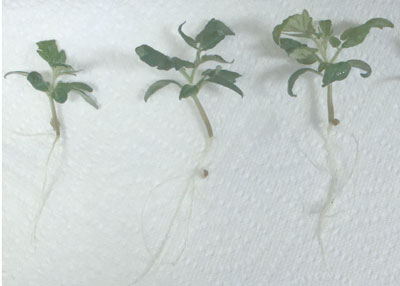 http://www.nanowerk.com/spotlight/spotid=12822.php  Sept. 2009: Nanotechnology dramatically affects plant growth (review of nano & agriculture)
Arkansas
The scientists report the first evidence that CNTs penetrate the hard outer coating of seeds, and have beneficial effects. Nanotube-exposed seeds sprouted up to two times faster than control seeds and the seedlings weighed more than twice as much as the untreated plants. Those effects may occur because nanotubes penetrate the seed coat and boost water uptake, the researchers state. “This observed positive effect of CNTs on the seed germination could have significant economic importance for agriculture, horticulture, and the energy sector, such as for production of biofuels,” they add.
http://www.nanowerk.com/news/newsid=13156.php (Oct. 2009)
Texas
Providing Safe Foods: Safety of nanoparticles in food crops is still unclear
August 22, 2011
Podcast http://www.acs.org/content/acs/en/pressroom/podcasts/globalchallenges/safefood1/providing-safe-foods-safety-of-nanoparticles-in-food-crops-is-still-unclear.html
Food, agriculture, and nano
Don’t ask, don’t tell (http://www.frogheart.ca/?p=5805 Feb. 2012)
Back in the early 2000’s, food nanotechnology seemed to be a very hot topic and large industrial food companies were eager to explore new opportunities offered by nanotechnology applications. Then, as critical voices from NGOs (see for instance FoE’s report: “Out of the laboratory and on to our plates: Nanotechnology in food and agriculture”) and regulators (UK House of Lords report: “Nanotechnologies and Food”) appeared, the food industry went into silent mode (see our Nanowerk Spotlight: “Food nanotechnology – how the industry is blowing it”). But that doesn’t mean that food nanotechnologies aren’t being researched and developed in labs around the world. (http://www.nanowerk.com/spotlight/spotid=24155.php 2012)
Food, agriculture, and nano
Processed nanostructured or -textured food (e.g. less use of fat and emulsifiers, better taste) A number of nanostructured food ingredients and additives understood to be in the R&D pipeline; eg. mayonnaise
Nanocarrier systems for delivery of nutrients and supplements in the form of liposomes or biopolymer-based nanoencapsulated substances A number are commercially available in some countries and over the internet
Food, agriculture, and nano
Organic nanosized additives for food, supplements and animal feed Materials range from colors, preservatives, flavorings to supplements and antimicrobials 
Inorganic nanosized additives for food, health food, and animal feed A range of inorganic additives (silver, iron, silica, titanium dioxide, selenium, platinum, calcium, magnesium) is available for supplements, nutraceuticals, and food and feed applications
Food applications of nanotechnologies: An overview of opportunities and challenges for developing countries in Trends in Food Science & Technology Volume 22, Issue 11, November 2011, Pages 595–603 Agri-food nano applications: ensuring social benefits
Food, nano, and agriculture
UK’s House of Lords Science, Technology and Industry Committee releases a food and nano report in Jan. 2010
I found that overall there was a good balance between sympathy for industry interests and concern for health issues. Some of the strongest language in the report was used in the sections on nanotoxicology and its lack of research.
http://www.frogheart.ca/?p=652
Food, nano, and agriculture
Dr. Mike Knowles, global scientific and regulatory affairs vice president for Coca-Cola:
Lord Krebs, chairman of the Science and Technology Committee, scolded the sector over its “reluctance to put its head above the parapet and declare openly what kind of research was going on to develop nanotechnology in food”. The report [Nanotechnologies and Food: Science and Technology Committee Report] backed the introduction of a public register on the nano-research to assuage consumer anxiety.
But Dr Knowles rejected the criticisms and said it was a failure of the committee to grasp basic commercial realities.
http://www.foodproductiondaily.com/Safety-Regulation/Economic-woes-curbing-nano-advances-as-industry-rejects-secrecy-criticismOct. 2011
Food, nano, and agriculture
https://www.youtube.com/watch?v=q0R9az7P6h0 (May 2013)
IATP's Dr. Steve Suppan, author of "Nanomaterials In Soil: Our Future Food Chain?," and Jaydee Hanson, Senior Policy Analyst at the Center for Food Safety will lead the webinar. Jaydee Hanson will speak on nanoparticles in food and food packaging, and Steve Suppan will cover nanofertilizers and soil health.